Signs of Real Wisdom
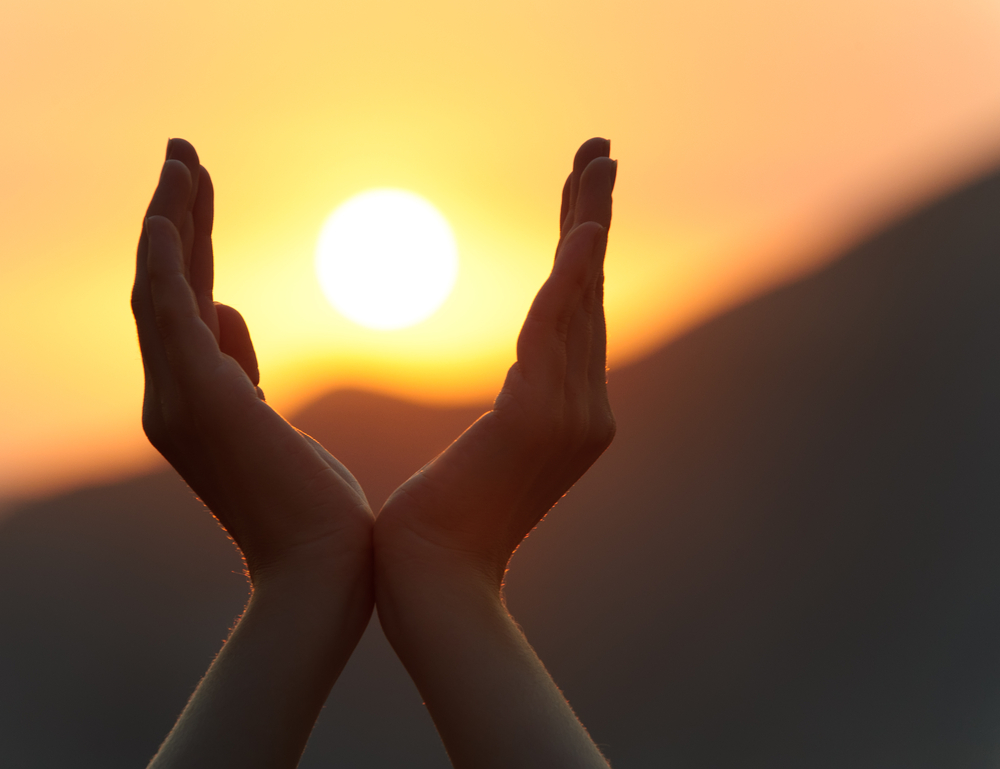 Ecclesiastes 7:15-29
Dr. Rick Griffith • Crossroads International Church Singapore
CICFamily.com • BibleStudyDownloads.org
What is your main goal in life?
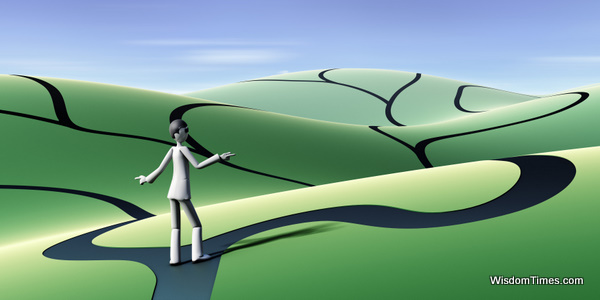 [Speaker Notes: What is your main goal in life?  In the next 30 seconds, tell the person next to you.

Some people say their chief goal is happiness—money—retirement—marriage—grandkids (forget the kids, just go straight to grandkids!)—whatever.

Christians might have a more spiritual answer as to their chief objective in life—reaching the lost, becoming like Christ, living for God, investing in eternity, etc.]
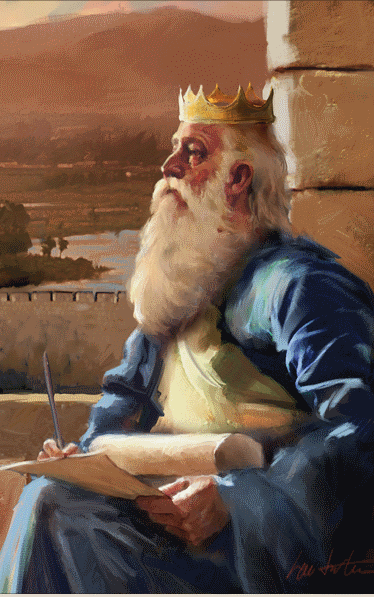 Solomon Sought Wisdom
[Speaker Notes: But I wonder how many of us said that our main goal is wisdom? 

God once told Solomon that he would give him anything he wanted.
Solomon was wise enough to ask for wisdom!]
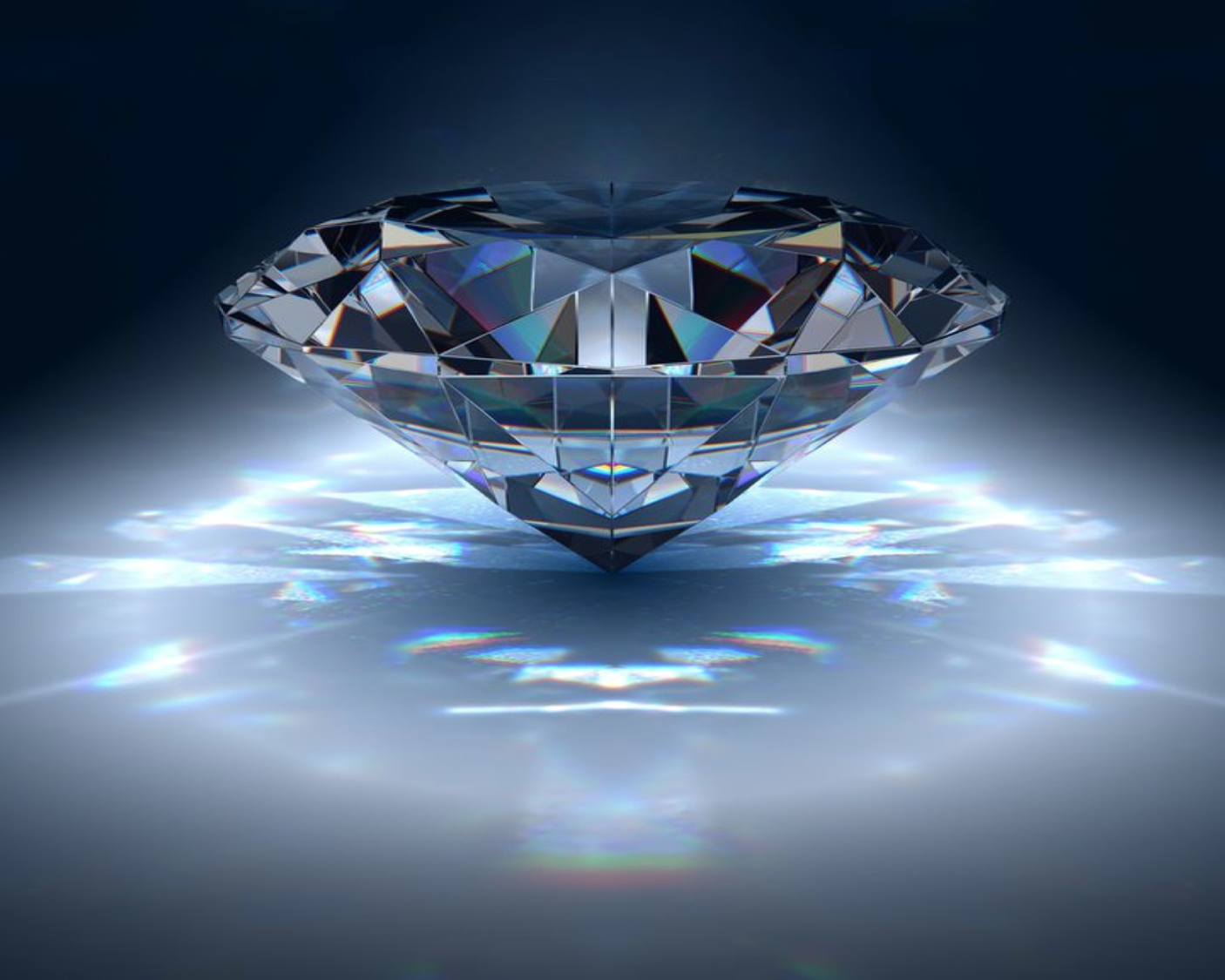 Wisdom
[Speaker Notes: The Bible says to value wisdom above all—do you?
How often do you pray for wisdom?
How often do you seek counsel to do the wise thing?
How much do you really seek wisdom today?
What is wisdom, anyway?]
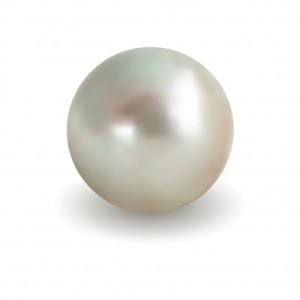 What are the qualities of wisdom?
[Speaker Notes: Today we are going to look at some characteristics of wisdom.  
What are the qualities of wisdom?]
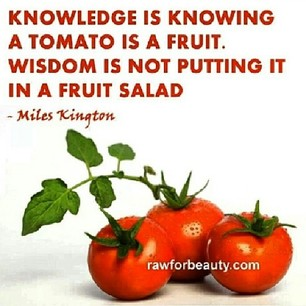 White Background
Website
Wisdom is Practical
"Biblical wisdom includes the art of being skillful and successful in one's relationships and responsibilities in life… An individual is 'successful' as he directs his life in accord with God's divine design, His plans for the world."
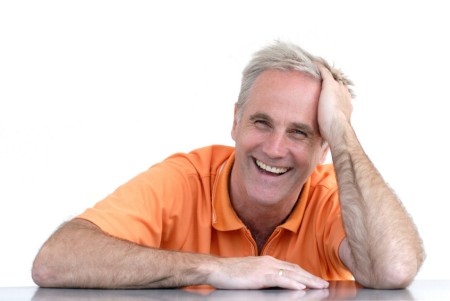 Roy B. Zuck, A Biblical Theology of the OT, 213
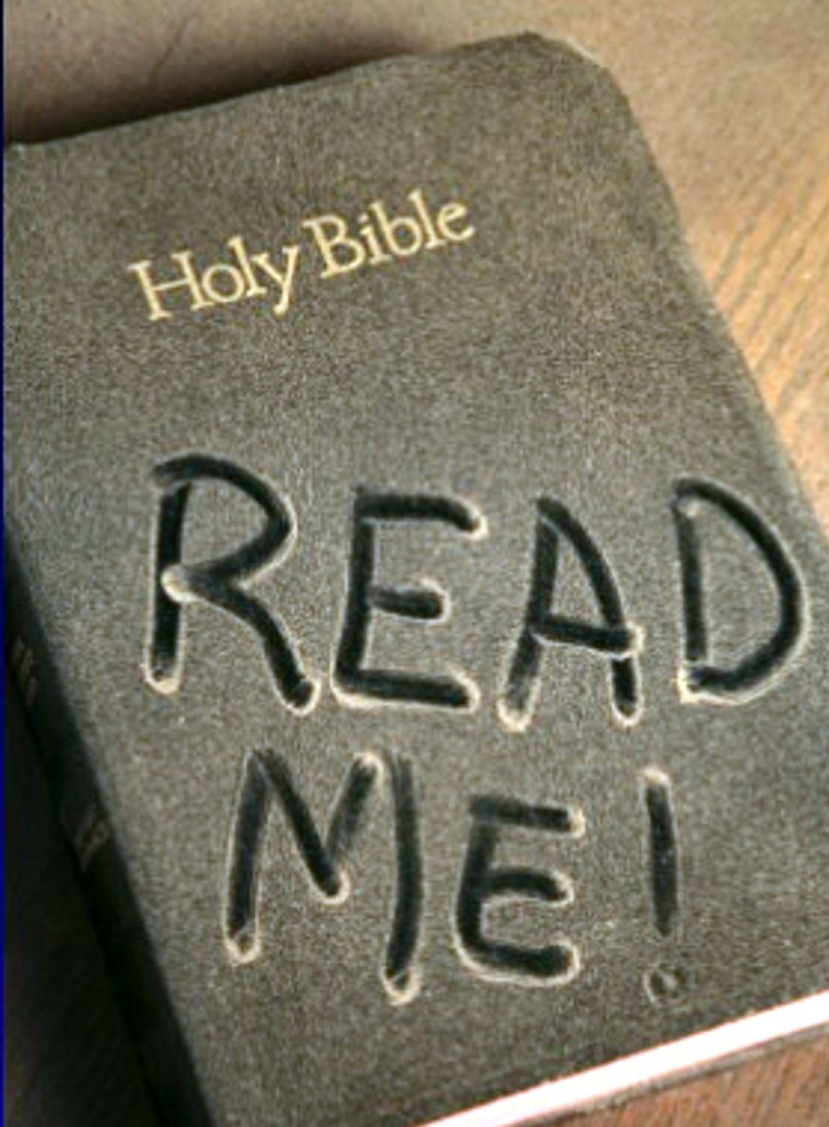 Title
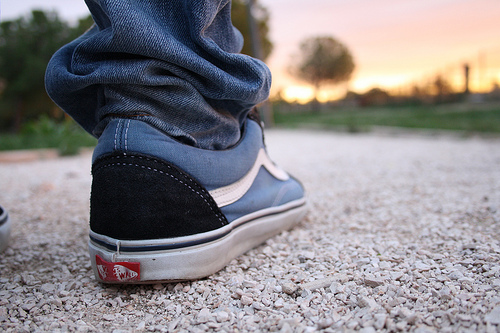 2 reasons
Why should we trust in God's plan for our lives?
The Main Idea of 6:10–7:14
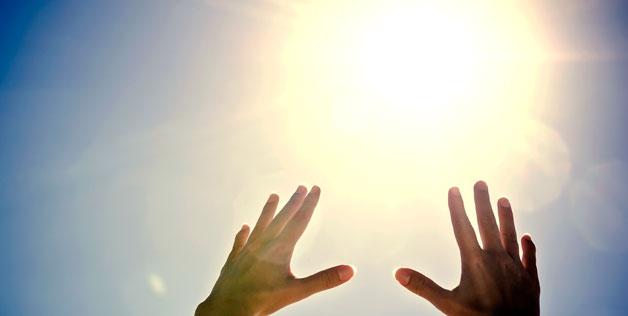 Why trust in God's plan?
God's plan is unchanging and you are ignorant of it.
[Speaker Notes: Trust the Lord's will even though you can't figure it out (MI restated)!]
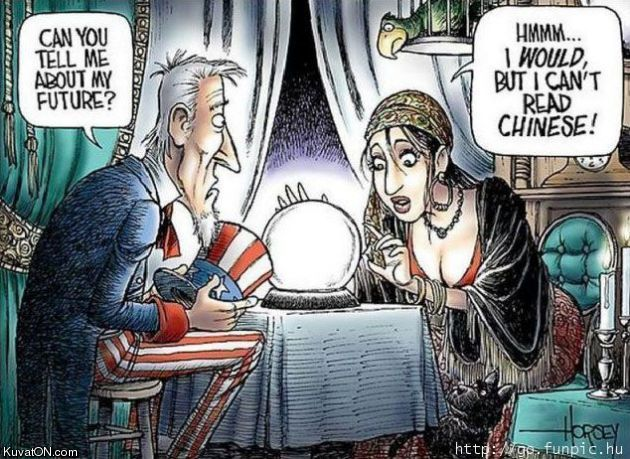 Title
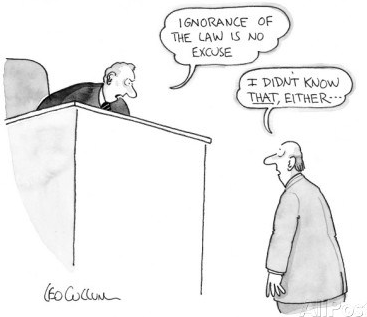 Title
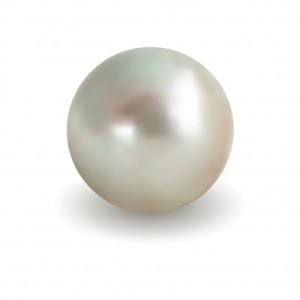 3 characteristics(Eccl. 7:15-29)
What are the qualities of wisdom?
[Speaker Notes: Today we are going to look at some characteristics of wisdom.  
What are the qualities of wisdom?]
I. Wisdom is balanced: Avoid the extremes of depending on righteousness and living in sin (7:15-18).
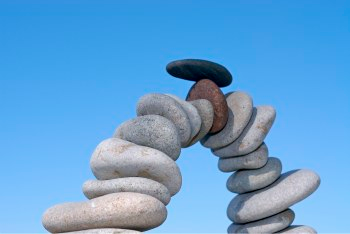 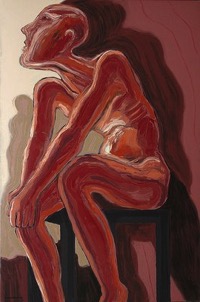 The Wicked & Godly
The house of the wicked will be destroyed, but the tent of the godly will flourish (Prov. 14:11 NLT)

Those who fear the LORD are secure;he will be a refuge for their children (Prov. 14:26 NLT)
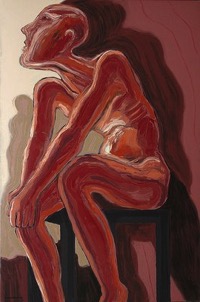 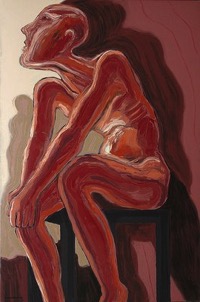 Really?
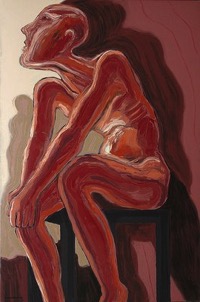 Always?
"I have seen everything in this meaningless life, including the death of good young people and the long life of wicked people."
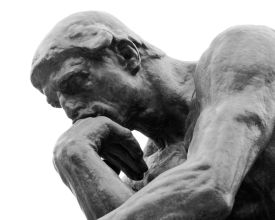 Eccl. 7:15 NLT
The Righteous Live Long?
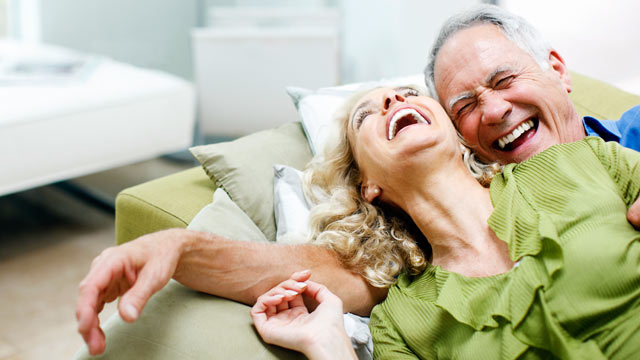 [Speaker Notes: The righteous living a short life seems to contradict Scripture (Exod. 20:12; Deut. 4:40; Ps. 91:16).]
The Wicked are Short-Lived?
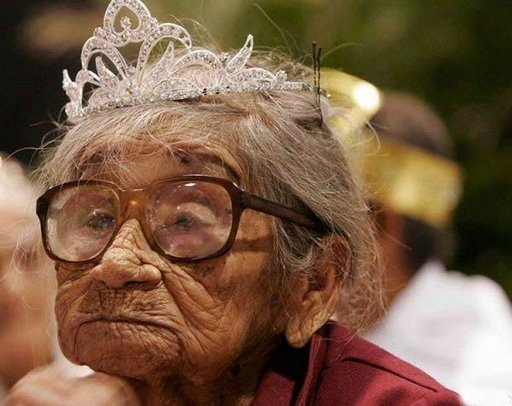 [Speaker Notes: The wicked living a long life seems to contradict Scripture (Pss. 55:23; 58:3-9; 73:18).

A doctor on his morning walk, noticed an older lady sitting on her front step smoking a cigar, so he walked up to her and said, "I couldn't help but notice how happy you look! What is your secret?"
"I smoke ten cigars a day," she said. "Before I go to bed, I smoke a nice big joint. Apart from that, I drink a whole bottle of Jack Daniels every week, and eat only junk food. On weekends, I pop pills, get laid, and don't exercise at all."
"That is absolutely amazing! How old are you?"
"Thirty-four," she replied.
There are consequences of the evil lifestyle.]
On a Plane…
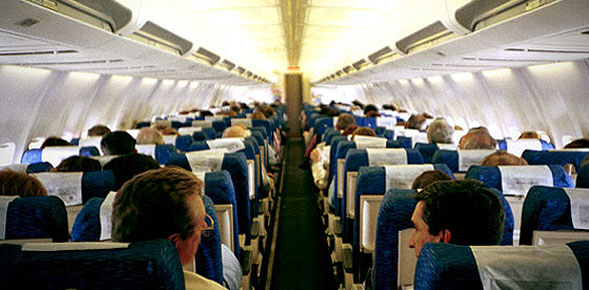 [Speaker Notes: But once I sat next to an elderly man on a plane.  He was amazingly spry—he spoke with a lot of energy, was fit as can be, and very lively to talk to.  I asked him, "How old are you?"  "88," he replied.  "And what profession have you had all your life?"  I asked.  He replied, "I worked 40 years as a bookie!"

I thought of Ecclesiastes right there.  Here was this man who had managed thousands of horse races and likely destroyed countless homes.  Instead of dying early, he was healthy, wealthy and not-so-wise.

(The paradox is that sometimes the wicked live longer than the righteous.  But here is…)]
The Solution: Don't depend on righteousness or sinfulness (7:16-18).
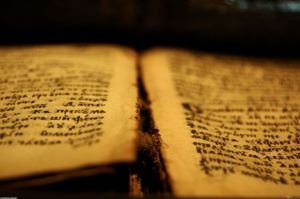 "So don't be too good or too wise! Why destroy yourself?" (7:16 NLT).
"Though almost universally interpreted [translated] in the sense of "destroy [NIV] or ruin [NASB] oneself,' the verb in this form never means this elsewhere.  Instead it means 'to be appalled or astounded' (cf. Dan. 8:27, 'appalled'; Ps. 143:4, 'dismayed')" 
(Glenn, BKC, 994).
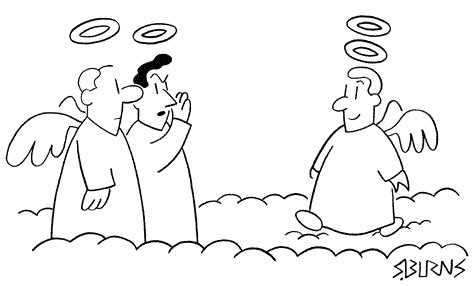 "Here comes Mr. 'holier-than-thou.'"
[Speaker Notes: "7:16-18. These verses have generally been interpreted as teaching the "golden mean" or a moderate lifestyle, avoiding both overzealous righteousness and overindulgent sinfulness. And righteousness here is generally interpreted as referring to legalistic or Pharisaic self-righteousness. But this interpretation fails to relate these verses adequately to Solomon's argument against the rigid application of the doctrine of retribution in God's distributing adversity and prosperity. Moreover, the meaning of the verb… must be correctly interpreted. Though almost universally interpreted in the sense of "to destroy or ruin oneself," the verb in this form never means this elsewhere. Instead it means "to be appalled or astounded" (cf. Dan. 8:27, "appalled"; Ps. 143:4, "dismayed"). This fits in nicely with Solomon's argument here. He urged his readers not to be overrighteous or overwise "lest they be confounded or astonished." He meant they should not depend on their righteousness or wisdom to guarantee God's blessing because they might be confounded, dismayed, or disappointed like the righteous people whom Solomon had seen perishing in spite of their righteousness (Ecc. 7:15)" (Glenn, BKC).]
1987
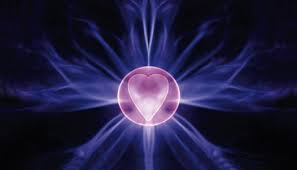 [Speaker Notes: In my first pastorate in 1987, I naïvely thought that, if I did everything right, I wouldn’t be disappointed.  Less than a year later, I had to resign.  I got five years of experience all in one year!  I saw that my wisdom wasn’t appreciated due to my young age of 29.

That same year Susan and I became parents.  At that time I thought that raising our sons in a godly way would guarantee that they would walk with God.  Now I see that it is God’s grace and prayer that is more important than any strategy!
 
(But someone may ask, "If the wicked sometimes live longer than the righteous, why don't I go out and 'sin up a storm?'  What's to keep me from a life of sin?  Verse 17 answers…)]
"On the other hand, don't be too wicked either. Don't be a fool! Why die before your time?" (7:17 NLT).
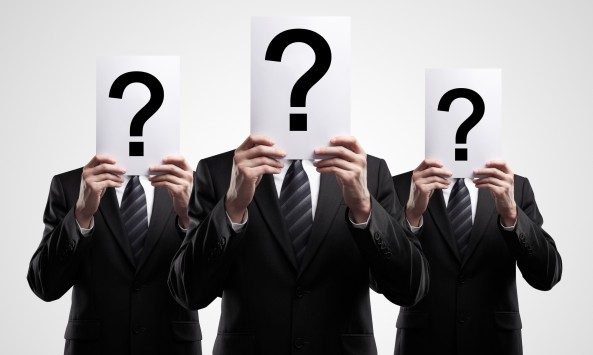 "On the other hand, don't be too wicked either. Don't be a fool! Why die before your time?" (7:17 NLT).
"So don't be too good or too wise! Why astound yourself?" (7:16).
"Pay attention to these instructions, for anyone who fears God will avoid both extremes" (7:18 NLT).
I. Wisdom is balanced: Avoid the extremes of depending on righteousness and living in sin (7:15-18).
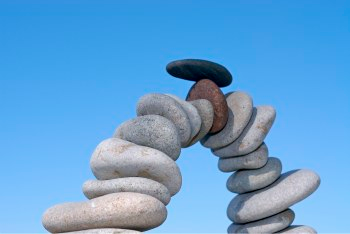 II. Wisdom is strong: Avoid the weakness from blindness to your own faults (7:19-22).
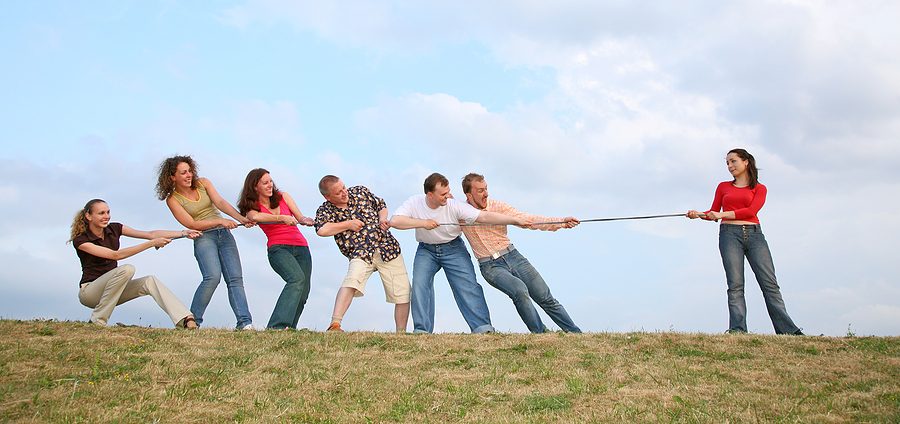 "One wise person is stronger than ten leading citizens of a town!" (7:19 NLT).
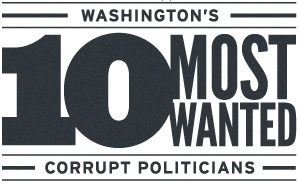 One wise person
>
Wisdom gives strength to see our weaknesses (7:20-22 NLT).
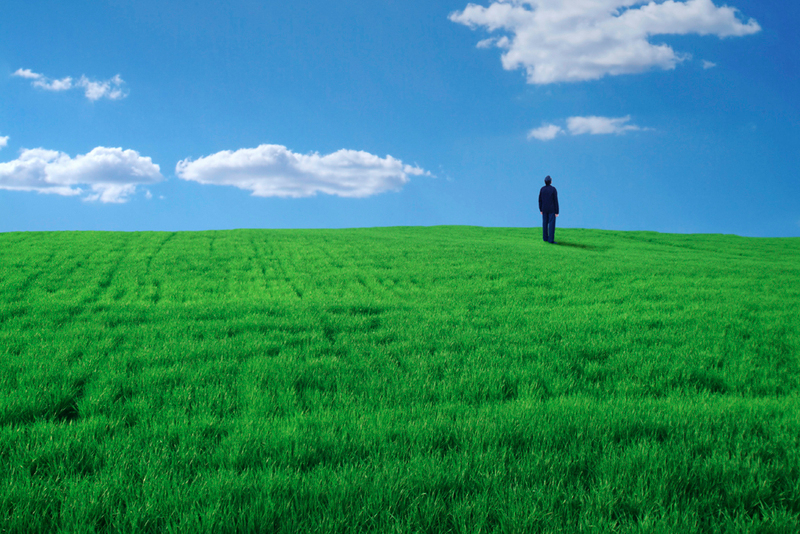 Wisdom avoids perfectionism: 
"Not a single person on earth is always good and never sins" (7:20).
Wisdom handles criticism without judging: 
"Don't eavesdrop on others—you may hear your servant curse you.  22For you know how often you yourself have cursed others" (7:21-22).
I. Wisdom is balanced: Avoid the extremes of depending on righteousness and living in sin (7:15-18).
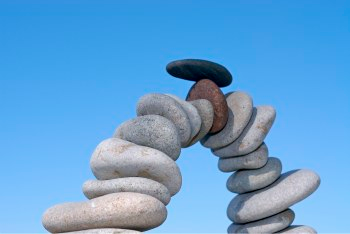 II. Wisdom is strong: Avoid the weakness from blindness to your own faults (7:19-22).
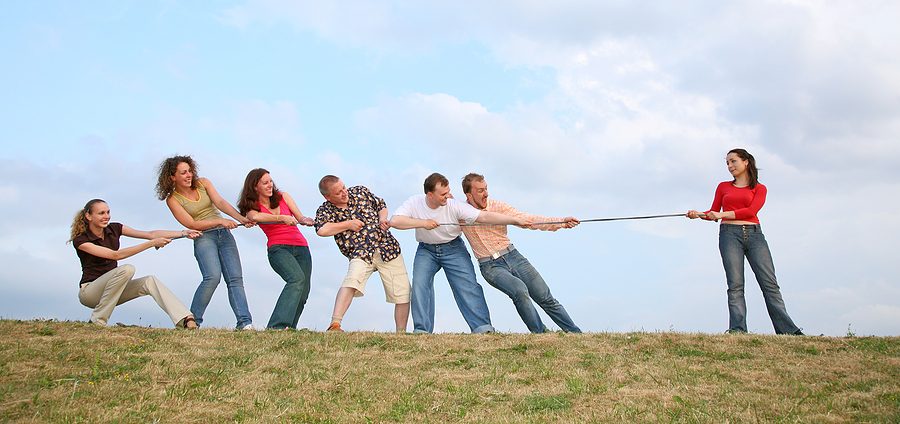 III. Wisdom is insightful: Avoid thinking you have all the answers but still show insight (7:23-29).
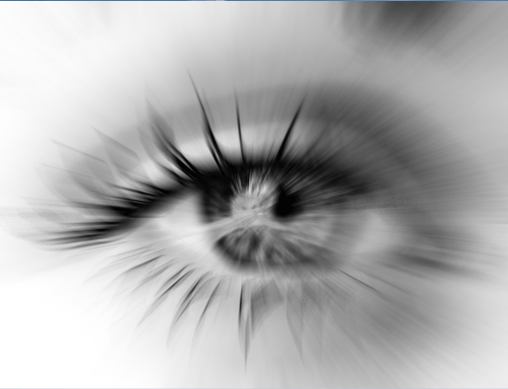 "I have always tried my best to let wisdom guide my thoughts and actions. I said to myself, 'I am determined to be wise.' But it didn't work.  24Wisdom is always distant and difficult to find (7:23-24 NLT).
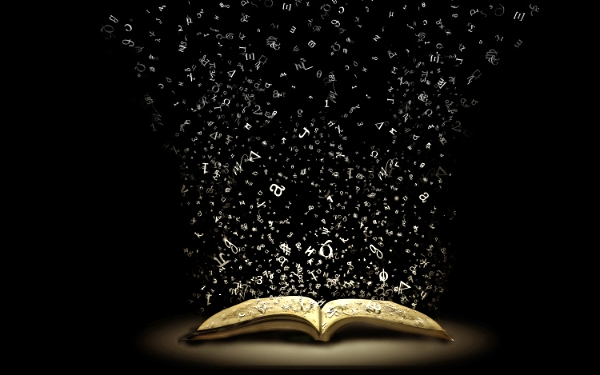 "I tested all this with wisdom, and I said, 'I will be wise,' but it was far from me.  24What has been is remote and exceedingly mysterious. Who can discover it?" (7:23-24 NAU).
[Speaker Notes: Wisdom can't find out everything (7:23-24).
Wisdom doesn't know why God prospers some and troubles others (7:23)—the context
Wisdom can't understand the past (7:24)—the NAU is preferred

The word "wisdom" doesn't appear in verse 24 as in the NIV and NLT.  
"The NIV wrongly adds the word wisdom to verse 24 (the Hebrew… means 'what has happened' or 'what exists,' as in 1:9; 3:15; 6:10)" (Glenn, BKC).

This means, then, that even those with wisdom don't have insight into all the events of the past.]
I searched everywhere, determined to find wisdom and to understand the reason for things. I was determined to prove to myself that wickedness is stupid and that foolishness is madness" (7:25 NLT).
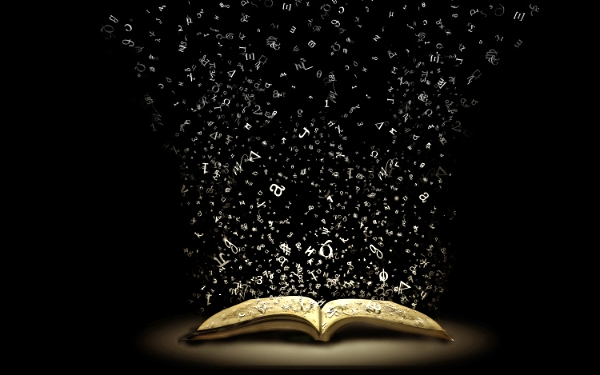 I directed my mind to know, to investigate and to seek wisdom and an explanation, and to know the evil of folly and the foolishness of madness" (7:25 NAU).
[Speaker Notes: Wisdom can find some things (7:25-29).

Wisdom knows about wisdom, foolishness, and mental illness (7:25).]
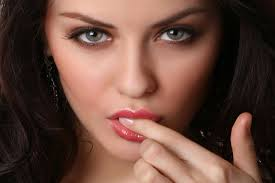 "I discovered that a seductive woman is a trap more bitter than death. Her passion is a snare, and her soft hands are chains. Those who are pleasing to God will escape her, but sinners will be caught in her snare" (7:26 NLT).
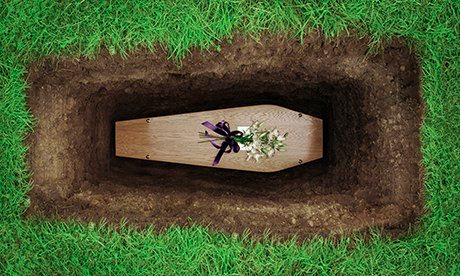 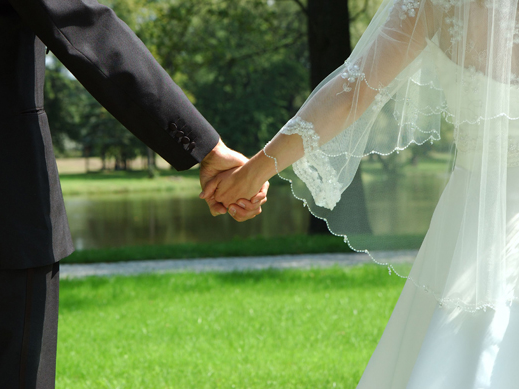 Wisdom avoids sex outside of marriage (7:26).
"'This is my conclusion,' says the Teacher. 'I discovered this after looking at the matter from every possible angle.  28Though I have searched repeatedly, I have not found what I was looking for.
Only one out of a thousand men is virtuous, but not one woman!  29But I did find this: God created people to be virtuous, but they have each turned to follow their own downward path" (7:27-29 NLT).
[Speaker Notes: Wisdom realizes that nobody has real wisdom (7:27-29)!]
"Only one out of a thousand men is virtuous, but not one woman"!?!?!?!
Solomon looked at a thousand people and found one man and no women (NAU)?
Solomon found one upright man and no upright women in a thousand (NIV)?
Solomon found only one man in a thousand who could answer his questions and no women who could provide him fulfillment (Swindoll, LOTRE Study Guide, 73).
"Only one out of a thousand men is virtuous, but not one woman"!?!?!?!
Solomon found one in a thousand wise men but not a single wise woman in his harem of one thousand pagan wives and concubines (cf. 1 Kings 11:1-11)?
Solomon isn't comparing men and women at all but only drawing a complementary parallelism.
"Only one out of a thousand men is virtuous, but not one woman"!?!?!?!
The word here is not the normal word ish for "man/husband" but it's adam, generic for "man[kind]."  So one human being in a thousand is truly wise (7:28b). 

The climax of the point is that "such people—both men and women—are not only scarce but are nonexistent… This is supported by the fact that 'men' in Ecclesiastes 7:29 is 'they' in Hebrew (i.e., both men and women)" (Glenn, BKC, 1:996).
[Speaker Notes: So not one in a thousand has true wisdom (7:28c).]
"'This is my conclusion,' says the Teacher. 'I discovered this after looking at the matter from every possible angle.  28Though I have searched repeatedly, I have not found what I was looking for.
Only one out of a thousand men is virtuous, but not one woman!  29But I did find this: God created people to be virtuous, but they have each turned to follow their own downward path" (7:27-29 NLT).
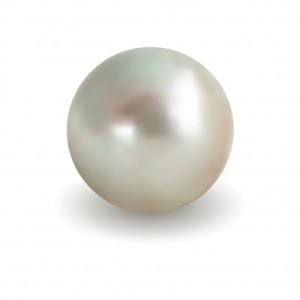 What are the qualities of wisdom?
[Speaker Notes: Today we are going to look at some characteristics of wisdom.  
What are the qualities of wisdom?]
Main Idea
Wisdom is balanced, strong, and insightful.
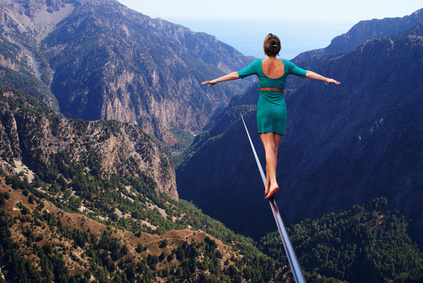 [Speaker Notes: The Myth of the Balanced Life—Success Comes from Imbalance, not Balance
http://goaltriangle.com/advanced-goal-setting/the-myth-of-the-balanced-life-success-comes-from-imbalance-not-balance/

Is your life "balanced"?
If you are one of the rare people who would answer yes, then here's a follow-up question:  how long have you been "balanced" and how long do you expect it to last?
We're told by psychologists, talk show hosts, life-coaches, and parents that we should be seeking "more balance".
From my experience, people who are spending their time seeking a "balanced" life fall into two categories:
a)      People who have not accomplished anything remarkable, and never will, because they are constantly striving for "balance" (and are thus secretly afraid that doing what it takes to achieve true success in one area will put them out of balance).
b)      People who have already achieved amazing things in one (or many) areas of their lives, and are now attending to the previously ignored aspects.  Better term here would be people seeking to "rebalance".
These are two vastly different approaches to living.  And I'll argue that the second is more admirable than the first.  You see,
To accomplish truly great things, you need to seek an imbalanced life.
This imbalance I'm referring to is usually temporary.  And the degree of imbalance depends on your specific goals.
But make no mistake, achievement of your most important, most ambitious goals, you need to embrace imbalance.
Let's start with a simple example, using the three corners of The Goal Triangle:  family/relationships, fitness and health, and finances/career.
Imagine trying this coming month to "balance" these.  If you are accustomed to goal setting, you will quickly come up with measureable, timebound goals for this month in each area.  And you'll make some progress.  But will you accomplish anything truly great, without having to "borrow" time, energy, or resources from another area?
For examples, here are three truly great (in terms of ambitious) goals for 30 days:
Fitness:  Lose 10 pounds of fat without losing muscle.
Family: Spend extra time every day with your teenage kids (or working on strategies), beyond what you are already spending, resulting in 50% fewer arguments each week.
Finances: Perform so well in your job, through ingenuity or extra effort, that you could ask your boss in 30 days for a 5% raise and she would grant it.
Are these the "best" goals?  Maybe not, but they are all examples of amazing accomplishments for a single month.
Could anyone achieve all of them at once?  Not a chance.  (Ok, maybe 1 out of 1000 people could; I know I couldn't.  But later in this article I'll share how you can accomplish them all, just not in the same month.)
In fact, each one of these is so ambitious that I would argue accomplishing even one of them would be difficult.
And doing so – accomplishing just one of them – would require some sacrifices in the other areas of your Goal Triangle.  If you dedicated yourself to fat loss, you'll need to exercise more, spend more time planning your menus, extra time doing research into food and calories, and possibly even extra time meditating to get through the emotional/mental struggle involved in losing so much fat without losing muscle!
The best-case result: your family and your work are simply "maintained" at their previous level of effectiveness.  The worst case:  less time and energy for your family and work, either of which hurts those corners of your Goal Triangle.
In other words, for that month, you will be imbalanced.
I'll repeat it again, knowing that I'm repeating myself:  To accomplish truly great things, you need to seek an imbalanced life.
Does That Mean The Other Areas Must Suffer?
No, it doesn't mean that the other areas must suffer.  Quite possibly, you can still accomplish small things.  In the example above, while focused on losing the fat, you should still able to do your job at work.  You'd still spend time with your kids.  You may even make a little progress on small goals in each of those areas, but that depends on how deep you need to go into the main goal (in this case, fat-loss).
The more ambitious your goal (in terms of aggressive timelines or amazing results), the more likely other areas of your life could decline.
This is "temporary imbalance in the interest of achieving something truly great."
How Much Imbalance Is Too Much?
Depending on your main goal, you may be willing to go deep into imbalance or not so much.  There is no single formula.
Stephen Covey talks about the "emotional bank account".  The basic concept is that you are always either making deposits into or withdrawals out of your life's key areas.  With work, you are either doing things to improve your skills, relationships, and performance or you are letting those things slip a bit.  With your family, you are either building stronger relationships or you are straining them.  Same with your fitness.
Taking relationships as a deeper example, you can miss one of your kids' basketball games (a withdrawal from the emotional bank account) if you've already been to the past three games (previous deposits into the emotional bank account).  You can only withdraw what you've deposited.  If you are taking more withdrawals than you've made deposits, then you are in trouble.  Once an account balance is negative, it not only takes much more effort to restore good standing; you may also never recover.
I'm not advocating having a negative account balance in any area of your life.  So you have to stay very aware of the impacts of your chosen imbalance.  If you take the imbalance too deep or for too long, you obviously have to pull back.
So how does imbalance actually result in a greater life, full of diverse areas of achievement?
The Key To Balancing Imbalance
A simple but extremely effective way to avoid too much imbalance is this:
Cycle your imbalance.
Focus on one area, intentionally being imbalanced, for a period of time.  Then switch gears to a different area, while simply maintaining the gains you made in the first area.
Over time, you are actually achieving life-long balance, even though there is never a single point in time where you are balanced.  Think of it as a helix, where you are cycling around but over time climbing higher and higher because you are periodically rebalancing your life.
How Often To "Rebalance"?
I like to think of most big things in longer blocks than a month.  Three months works pretty well for most ambitious objectives, because it's enough time to accomplish truly great things but short enough that less attention to the other areas won't do too much damage.  This gives you 4 really ambitious goals to accomplish each year.
But some goals may require longer periods of imbalance.  If you've been a horrible dad for 10 years and suddenly want to be a great dad, you are going to need to make that your primary focus for much longer than 3 months, even if that means you make little to no progress on career and fitness.
And some goals could take shorter than 3 months.  For example, quitting smoking.
You're not looking for a balanced life, you're looking to constantly shift your balance one way then another.
And the magic of this is that once you achieve an ambitious goal, it usually is long lasting with reduced effort.  You focus on learning the basics of a certain language, and then maintaining your fluency is easier than the initial learning.  You focus for a few months really hard on learning everything about the right way to eat, even to the point where other parts of your life become secondary, but then you have that knowledge. It doesn't go away. It's like an investment.
What Goals Are Worth Being Imbalanced Over?
When you're setting a goal that feels really ambitious, ask "Is this goal really important enough to me that I'm willing to be imbalanced as I pursue it?  Am I willing to somewhat neglect other areas of my life to achieve it?"
If it is truly a great, ambitious goal, then you should feel some butterflies in your stomach as you ask those questions.  Achieving great things doesn't come easily.  If you don't feel butterflies, then maybe it's not ambitious enough to earn the description of "truly great".
Perhaps there's a better big, ambitious goal to pursue.   One whose achievement is worth being "temporarily imbalanced".]
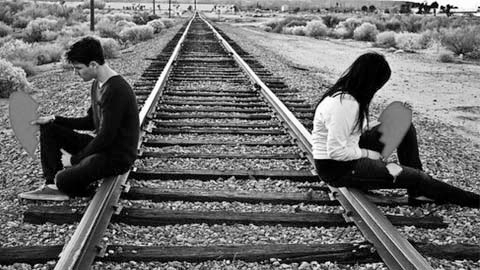 Balance: Is wisdom guarding me from extremes?
Strength: Is wisdom keeping me stable?
Insight: Is wisdom clearing my mind to see reality?
Questions
(Swindoll, Living on the Ragged Edge Study Guide, 73).
[Speaker Notes: We can't have Christ's wisdom without first having Christ.  Do you know him?

In what area of your life do you need balance, strength, or insight?  Identify it and ask God's wisdom and courage to put this wisdom to work!]
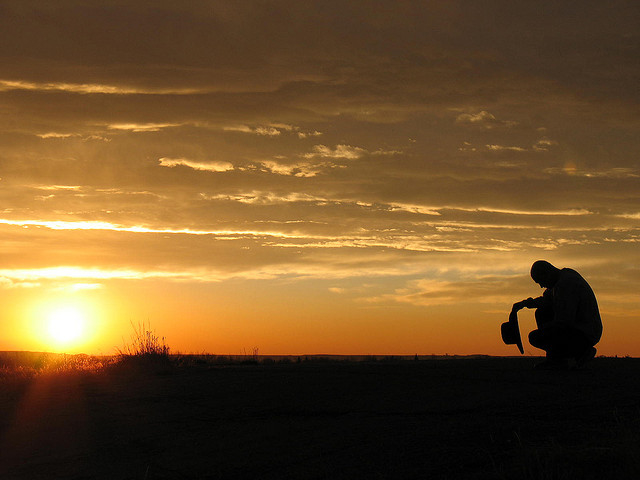 "The ragged-edge question is not: Will His wisdom work?  But rather: Are we putting His wisdom to work?"
(Swindoll, Living on the Ragged Edge, 218).
Black
Get this presentation and script for free!
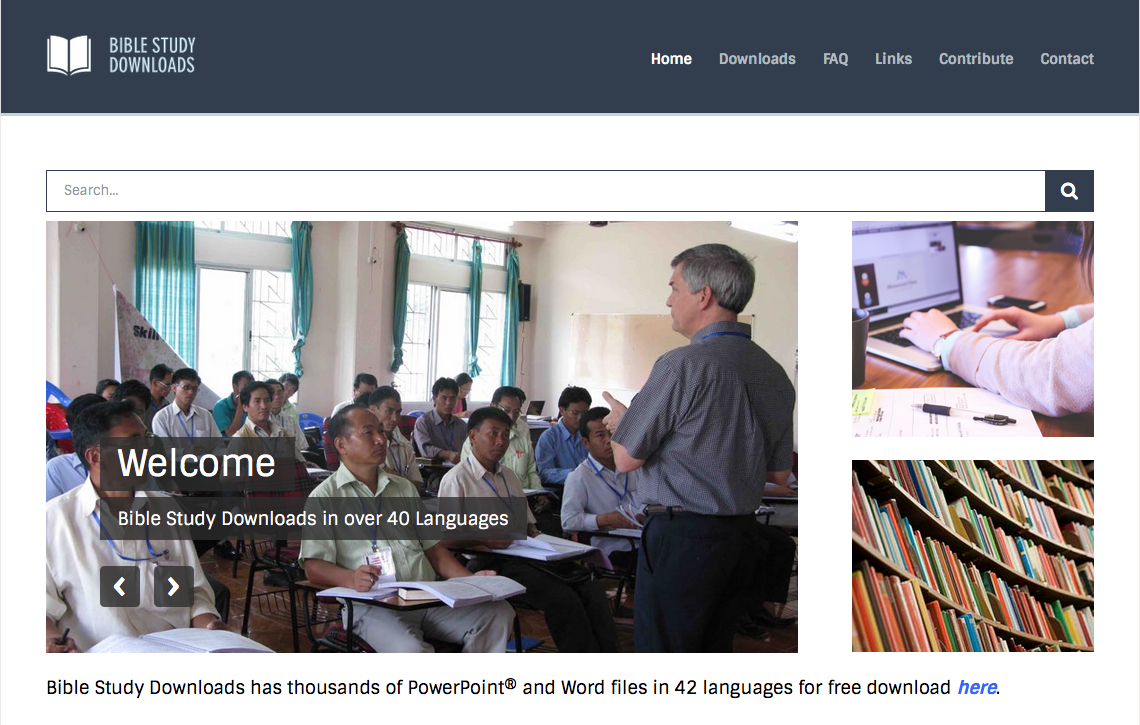 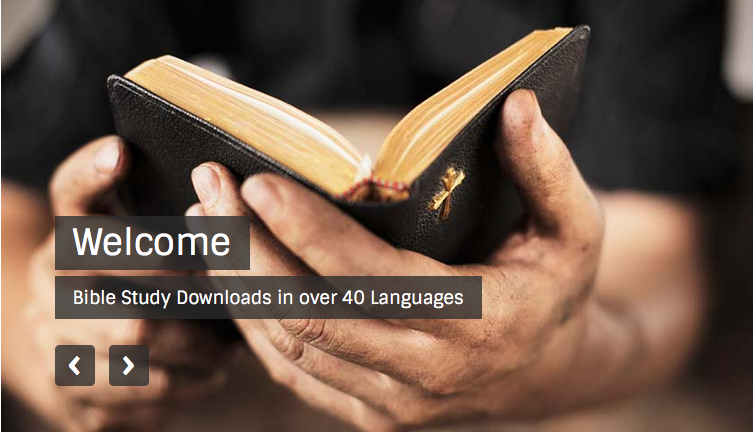 OT Preaching link at BibleStudyDownloads.org